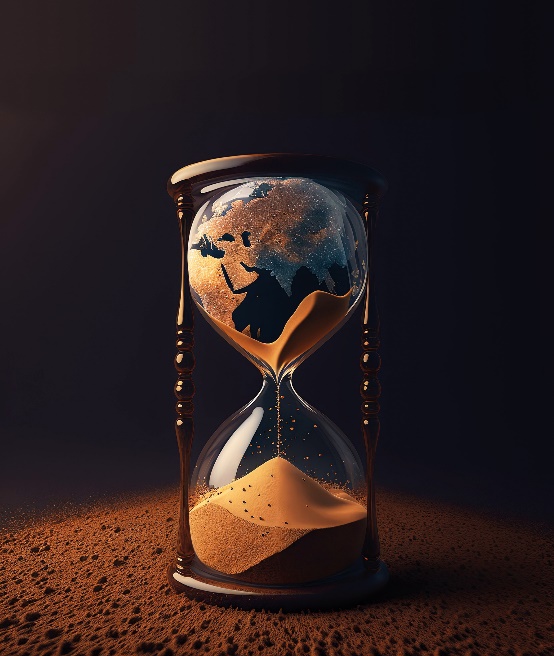 Strach o přírodu nás spojuje, 
možná řešení 
„klimatické krize“
 nás rozdělují…
Vodní toky 2023,
 Hradec Králové, 21. – 22. 11. 2023
 Pozor, čas běží…
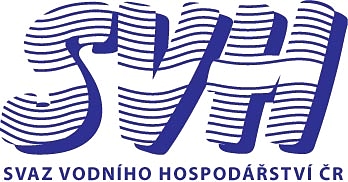 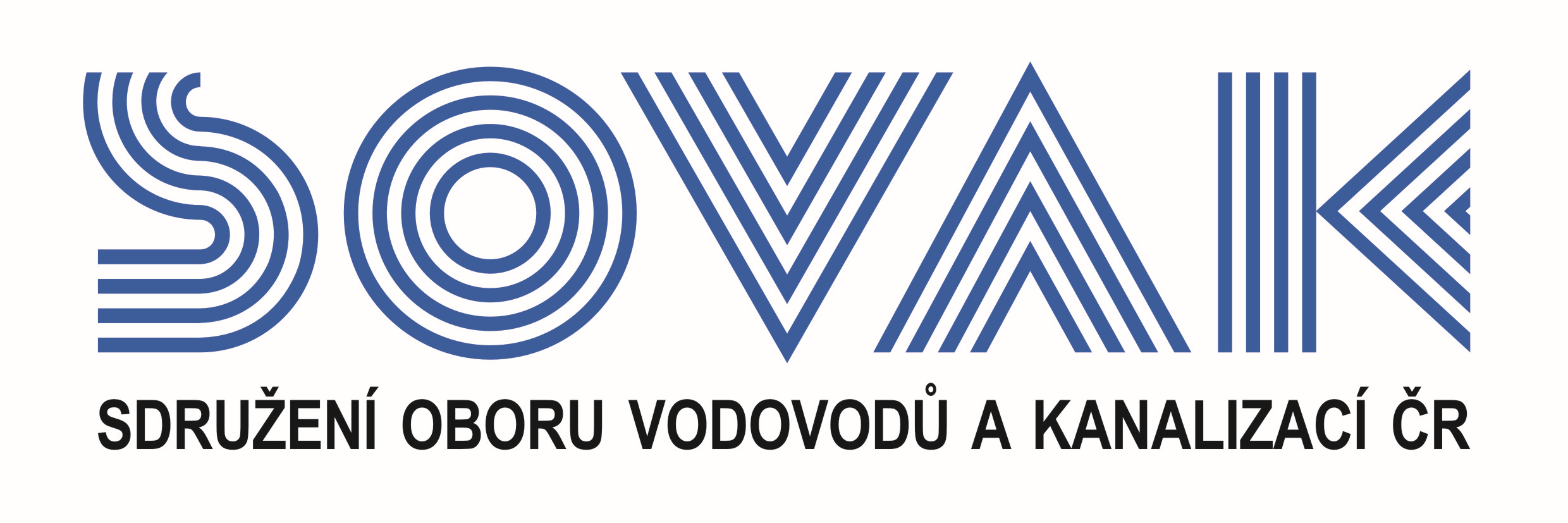 Mysleme, spolupracujme
a snažme se posuzovat 
problém v širších souvislostech…
vodní blahobyt ani u nás nebude trvat věčně!
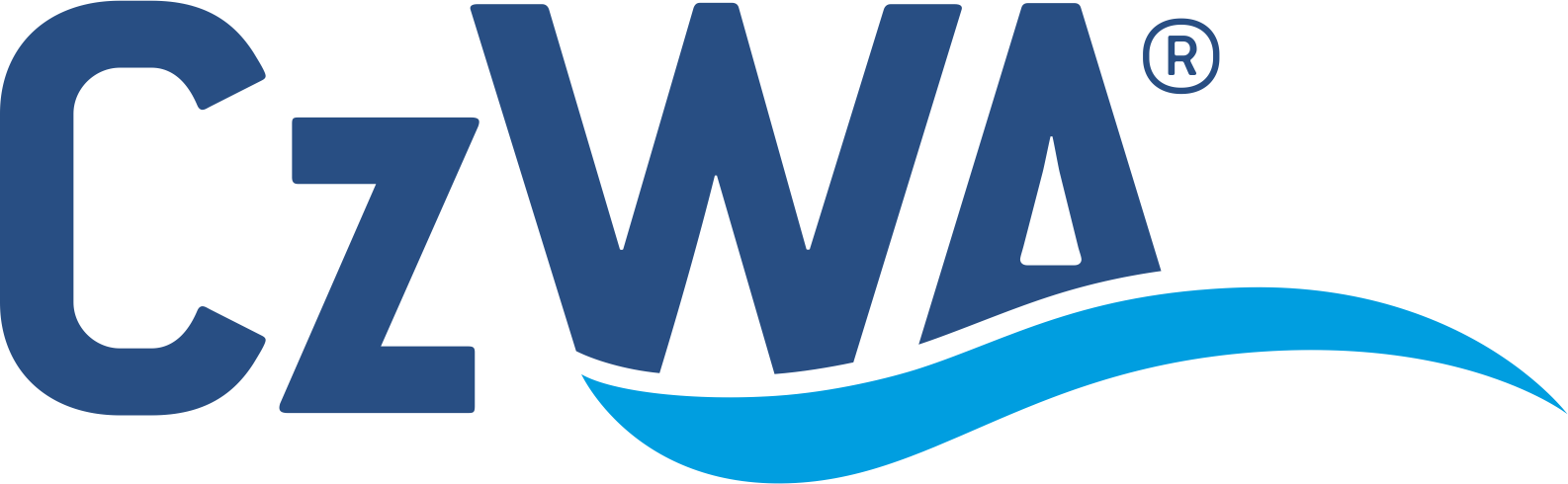 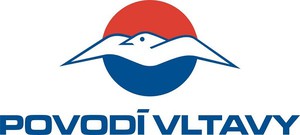 Zrychleme změnu v přístupu a myšlení…, dokud je čas!!
.
Bez vody to nepůjde…
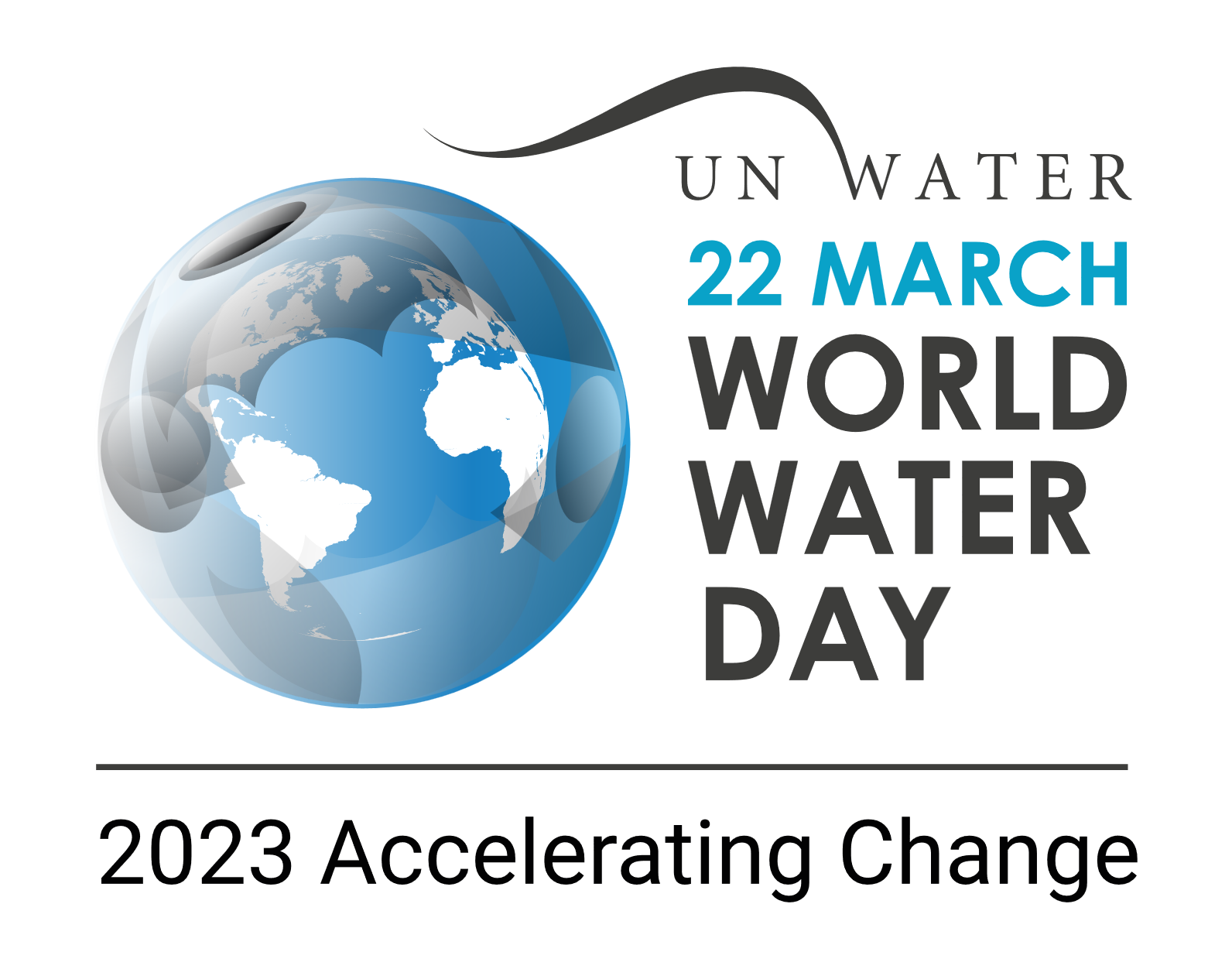 petr.kubala@pvl.cz